DAY 22
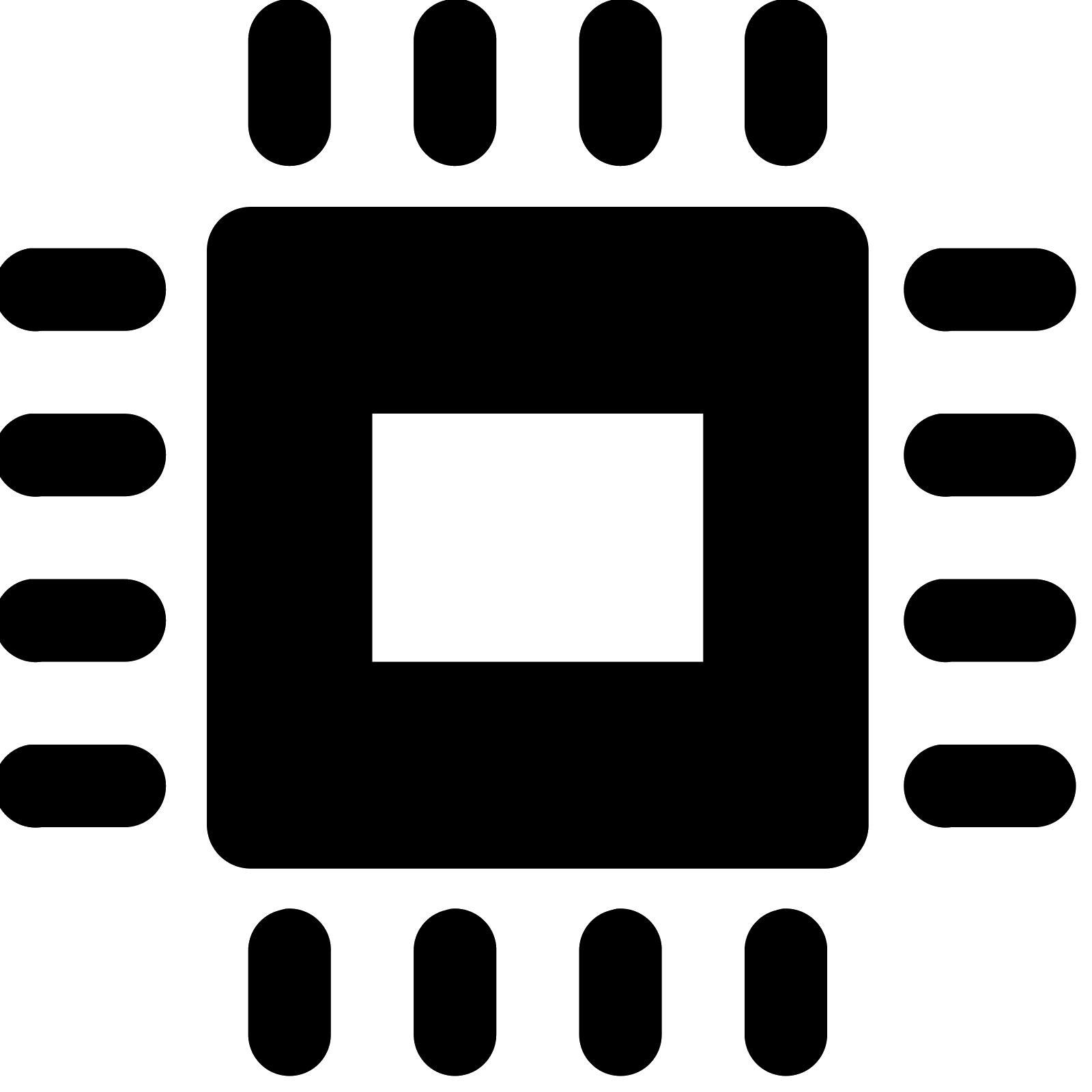 Wind Power Generation
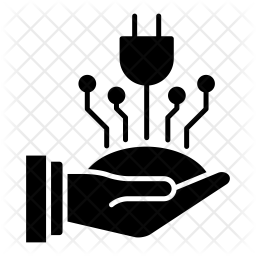 TABLE OF CONTENTS
Introduction
MATLAB Model
04
01
Renewable Energy
Application
02
05
Wind Power System
03
Wind Power Generation
Renewable Energy
Solar Energy
Wind Energy
Hydro Energy
Tidal Energy
Geothermal Energy
Biomass Energy
Solar Energy
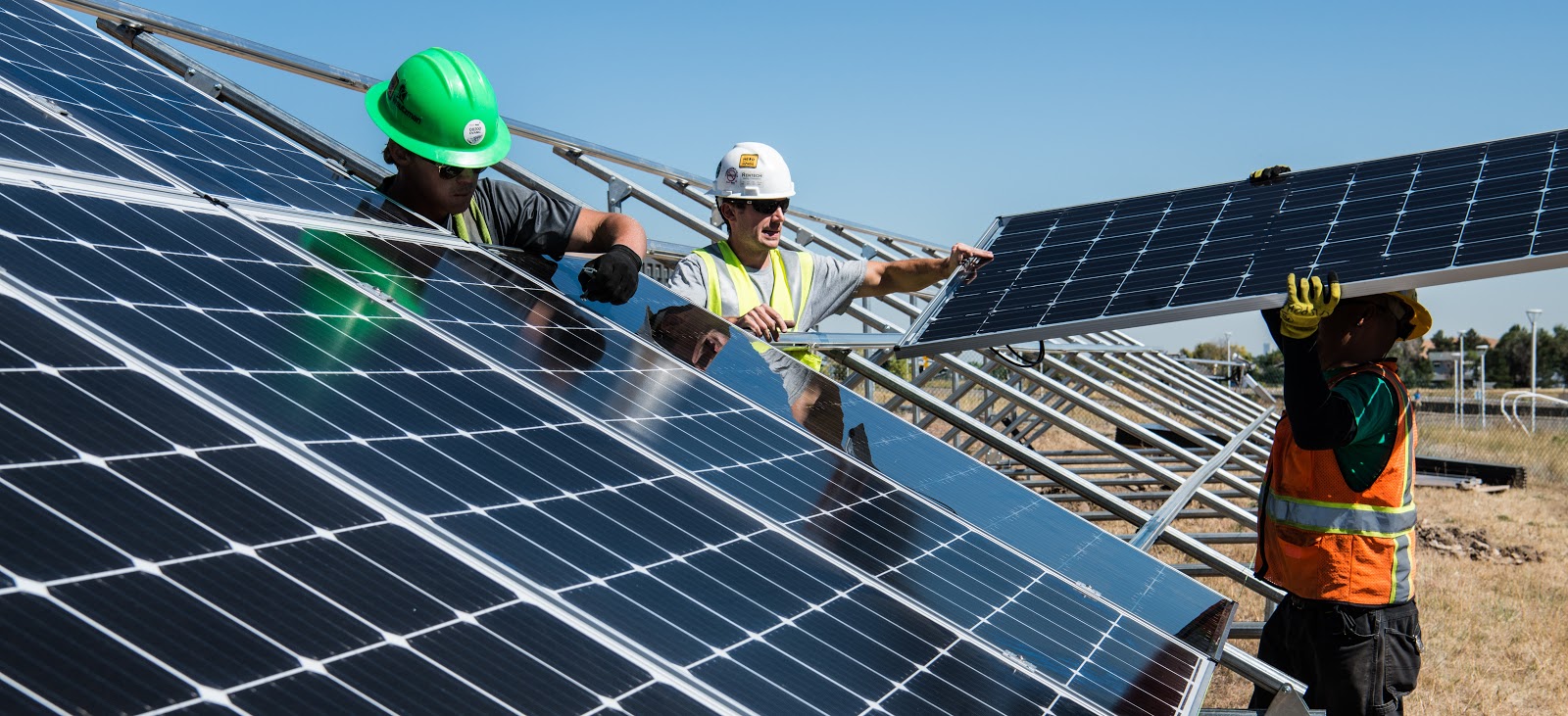 Wind Energy
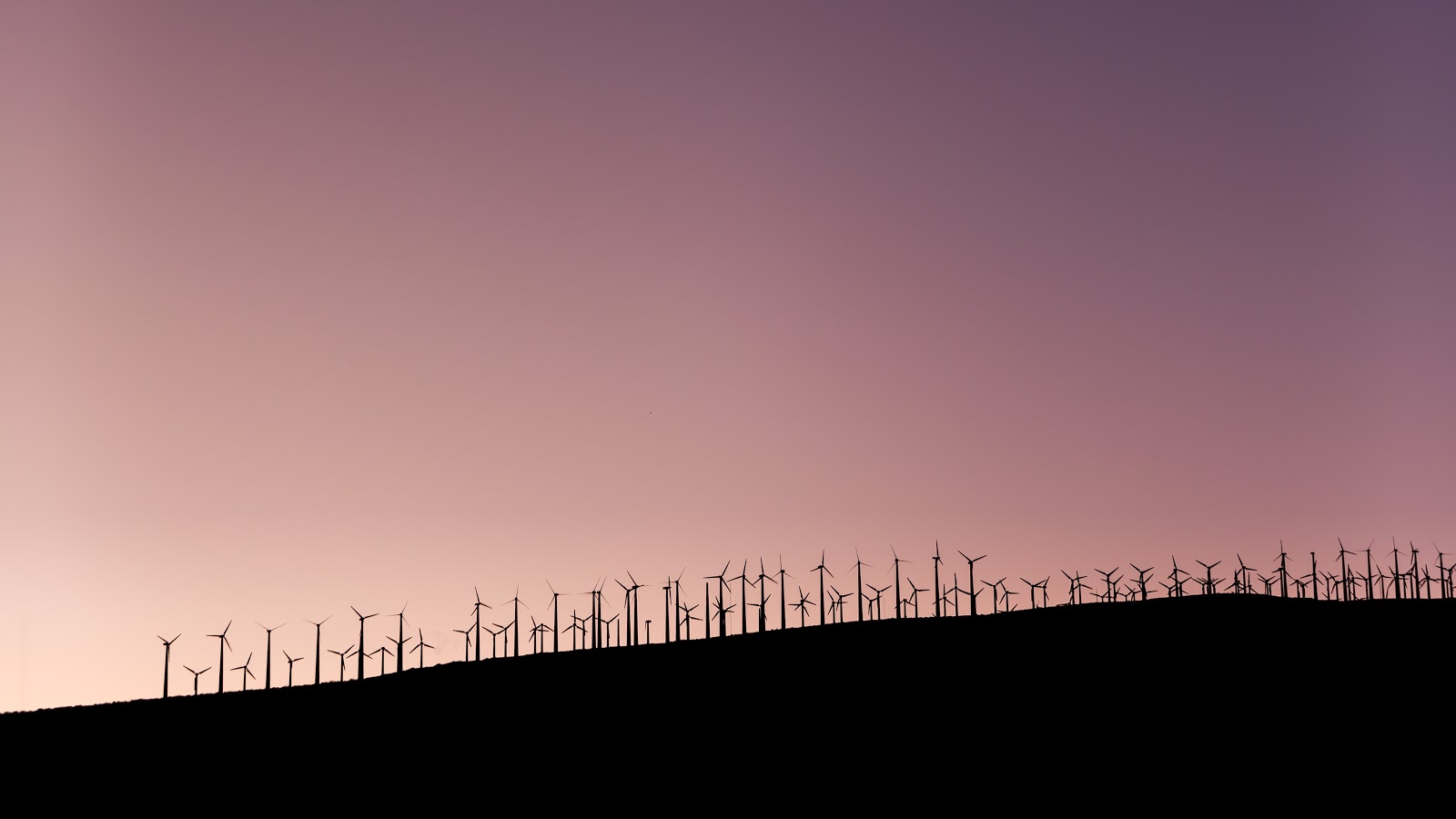 Top 10 Wind Farm Projects in india
Hydro Energy
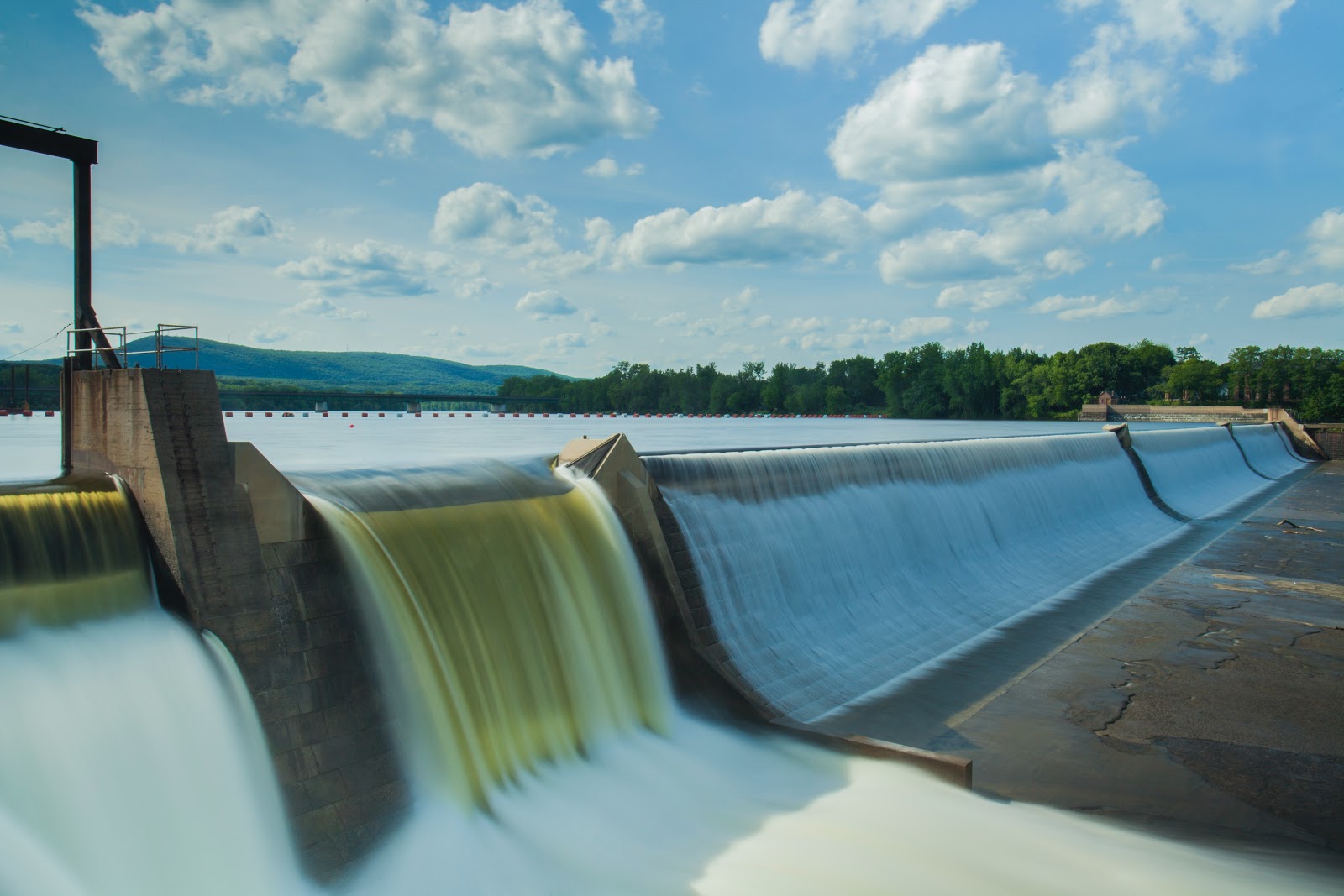 Tidal Energy
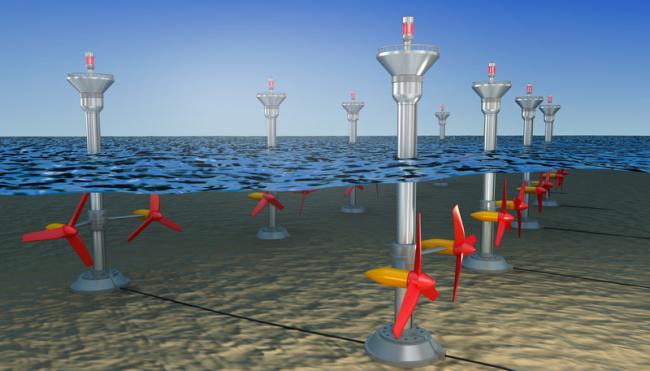 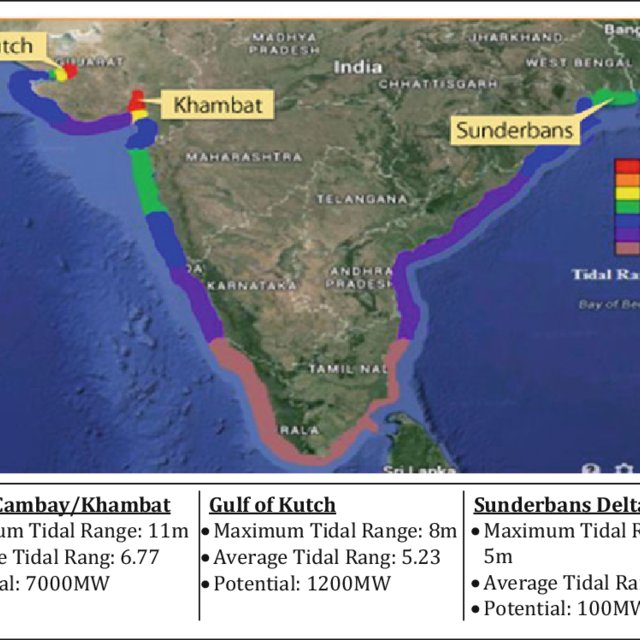 Geo Thermal Energy
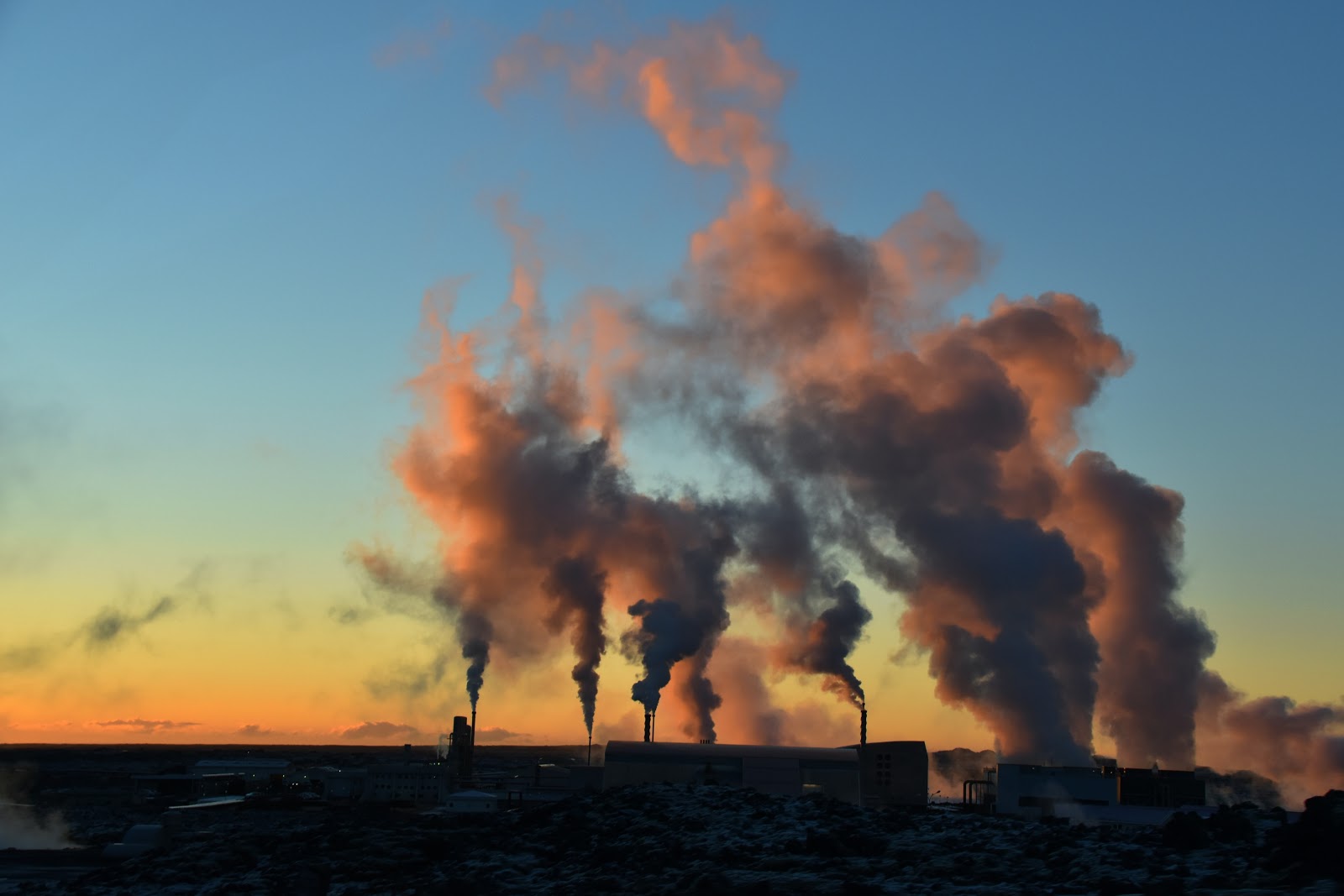 Bio – Mass Energy
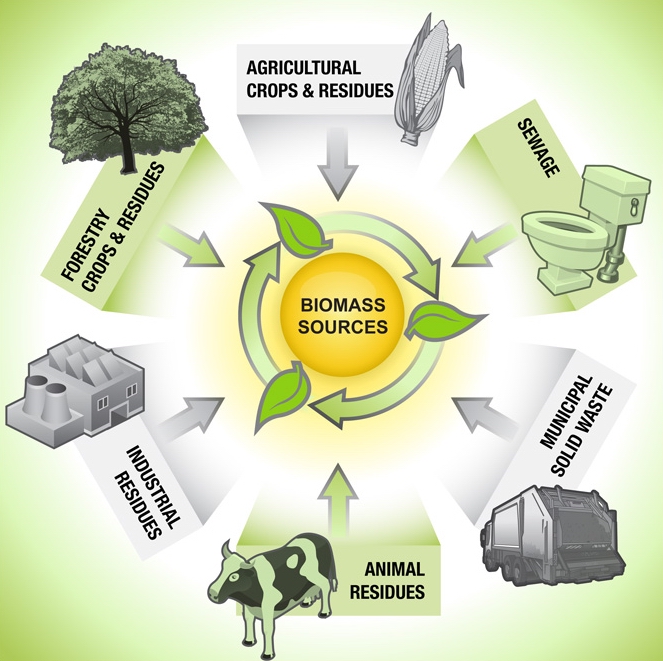 Indian RES Power Generation
Solar power (36,910.53 MW)
Wind power (38,433.55 MW)
Biomass (10,145.92 MW)
Small hydro (4,740.47 MW)
Waste-to-energy (168.64 MW)
Wind Power System
Wind Energy
Wind Power
Wind Turbine
Wind Power System
Land-Based Wind Energy
Distributed Wind Energy
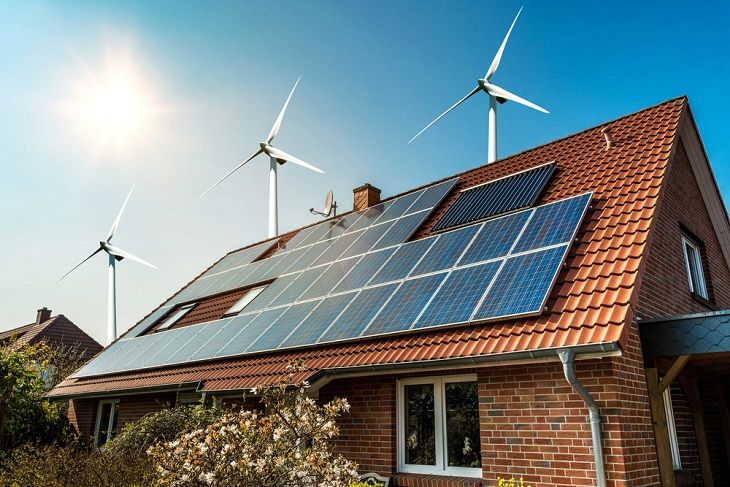 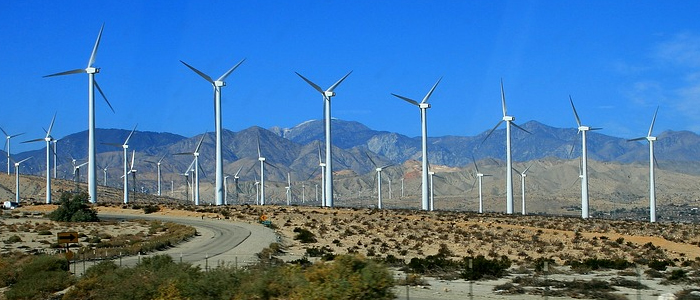 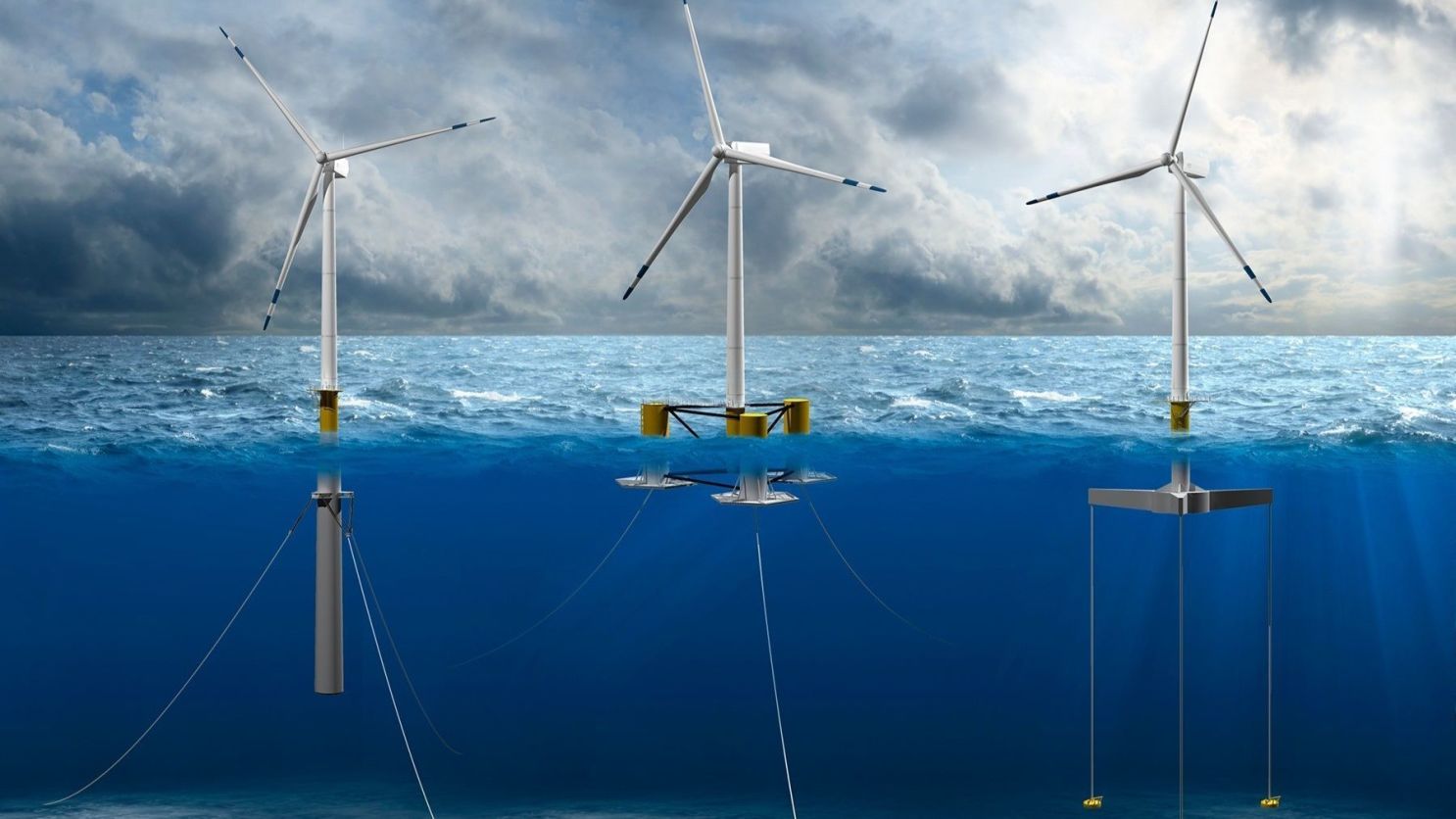 Offshore Wind Energy
Parts of Windmill
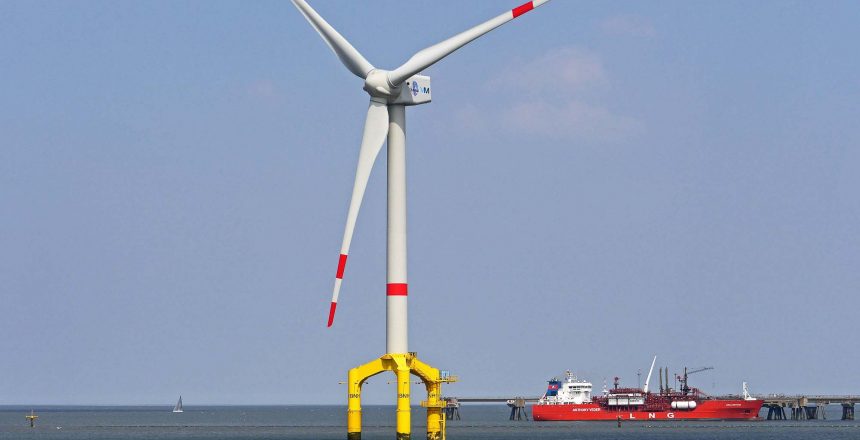 Blade
Nacelle
Tower
Parts of Wind Turbine
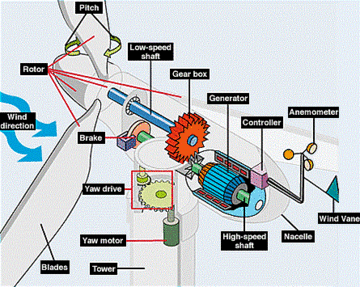 Type of Wind Mills
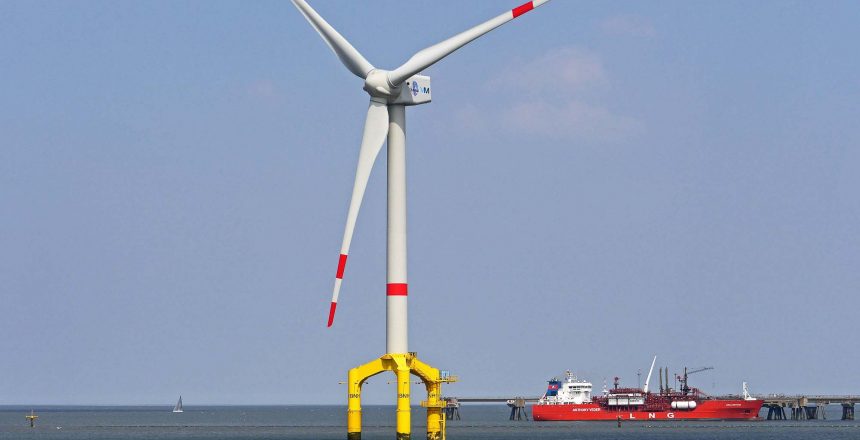 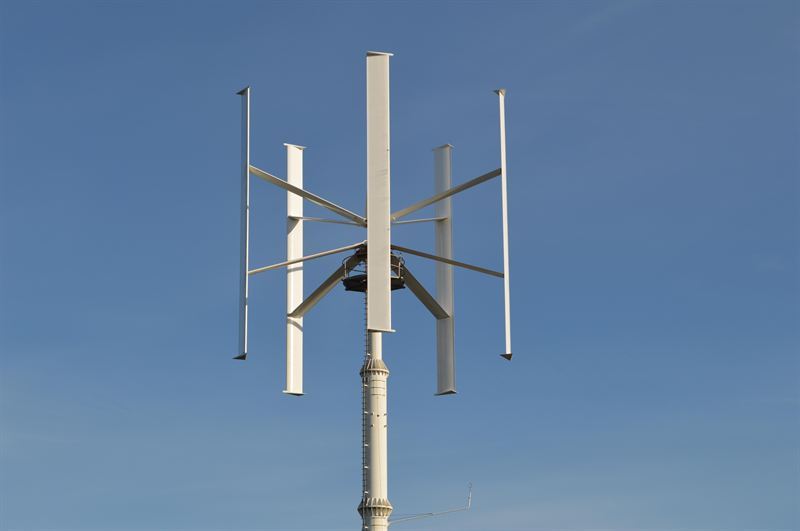 Vertical Axis Windmill
Horizontal Axis Windmill
Types of horizontal axis windmills
Post mill
Smock mill
Tower mill
Fan mill
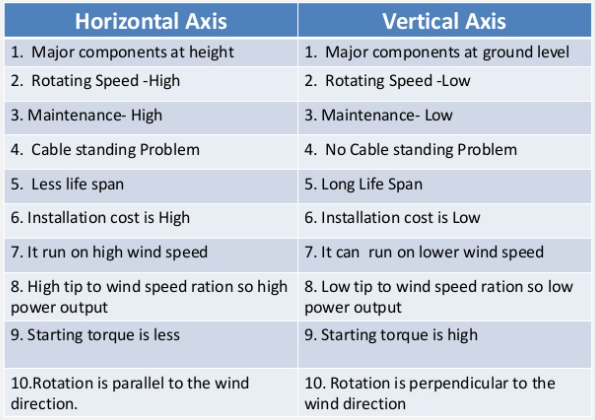 Functional Block Diagram
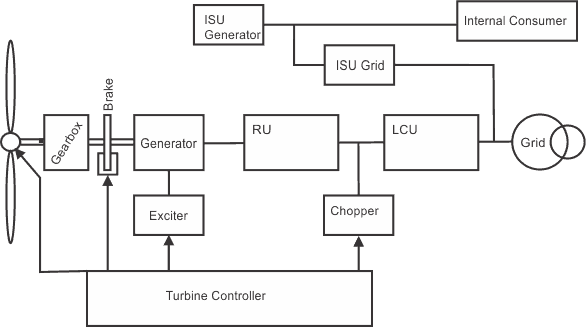 Tower Hight Vs Wind Speed
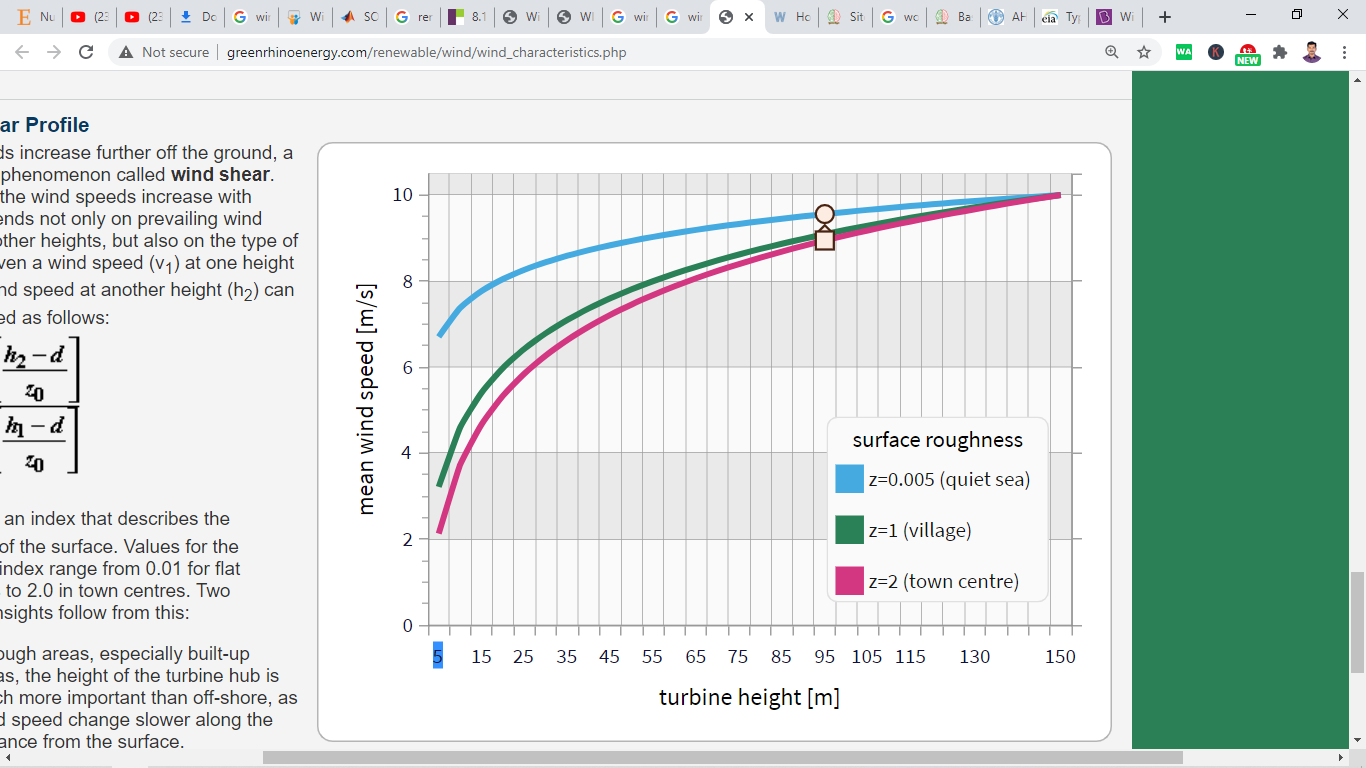 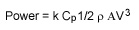 Where:P = Power output, kilowattsCp = Maximum power coefficient, ranging from 0.25 to 0.45, dimension less (theoretical maximum = 0.59)ρ = Air density, lb/ft3A = Rotor swept area, ft2 or π D2/4 (D is the rotor diameter in ft, π = 3.1416)V = Wind speed, mphk = 0.000133  A constant to yield power in kilowatts. (Multiplying the above kilowatt answer by 1.340 converts it to horse- power [i.e., 1 kW = 1.340 horsepower]).
Wind Energy Site Assessment
Motivation
Site Description
Wind Characteristics
Microsite and Analysis
How to choose the Site for Wind Power Generation
1.    High annual average wind speed:
2.    Availability of anemometry data:
3.    Availability of wind V(t) Curve at the proposed site:
4.    Wind structure at the proposed site:
5.    Altitude of the proposed site:
6.    Terrain and its aerodynamic:
7.    Local Ecology
8.    Distance to road or railways:
9.    Nearness of site to local centre/users:
10.  Nature of ground:
11.  Favorable land cost:
Top Manufacturer
Siemens Gamesa Renewable Energy
Suzlon
Vestas
Inox Wind
GE Renewable Energy
Envision
Senvion
Advantages and Disadv
Free
Renewable
Non-Polluting
Minimum Operating Cost
No Fuel Needed
Shortest Pay-Back Time
High Initial Investment
Thread for Birds
Wind Strength <> Electricity Not Constant
Financial - risk - Not enough Energy from wind to replace traditional resources
Life time of Turbines is 20 Years
Hard to estimate wind power
THANKS